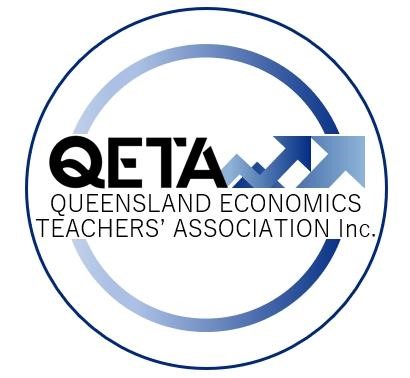 2025 Economics Syllabus v1.0
A teachers’ perspectives on what to look at first, and prioritizing next steps
Summary of personal key takeaways
Glossary of cognitive verbs appears unchanged
2018 glossary is hyperlinked explicitly
“Selecting ISMG” is gone
slight merge with Analysing and Creating
Meaning the numbers, up to 25 are different now
IE 54664=25 for IA2 is now 6874=25
The word “conclusion or decision” in Evaluating is now just “Decision”
Not really important, just simpler and therefore good
Not many changes to Units 1 and 2
So a bit of breathing room to prepare for Unit 3 and 4 in 2026
Summary of personal key takeaways
Unit 3 is rearranged a bit
Some subject matter was swapped across Topics 1 and 2
They have different names as well
Unit 4 seems like the most substantially changed
Topic 1: Macroeconomic objectives
Topic 2: Economic Indicators and Past Budget Stances
Topic 3: Economic Management
IA3 now includes Topic 1 and Topic 2
EA includes Topic 1 and Topic 3
Subject matter changes
Small concepts or and terminology added or removed
Not really going to focus on “what changed” and instead focus on “what it is now”.
No real substantive changes to subject matter in Units 1 and 2, which means we have some breathing room for the bigger ammendments in Unit 3 and 4
Subject matter swapped around a bit across topics
Unit 4 is now 3 topics, with the old Topic 1 new expanded a bit
Double Loop Leaning
How does this fit within our School and faculty pedagogy?
How does this align with the needs and goals of our diverse learners?
How does the current capacity and capability of our teachers impact our approach to the new syllabus?
How can the updated syllabus parameters be adhered to with honesty and integrity, while ensuring transition be as smooth as possible for all stakeholders.

Personal, obvious goal: 2024-2026 should be smoother than 2018-2020
Unit 3: Some subject matter swapped around
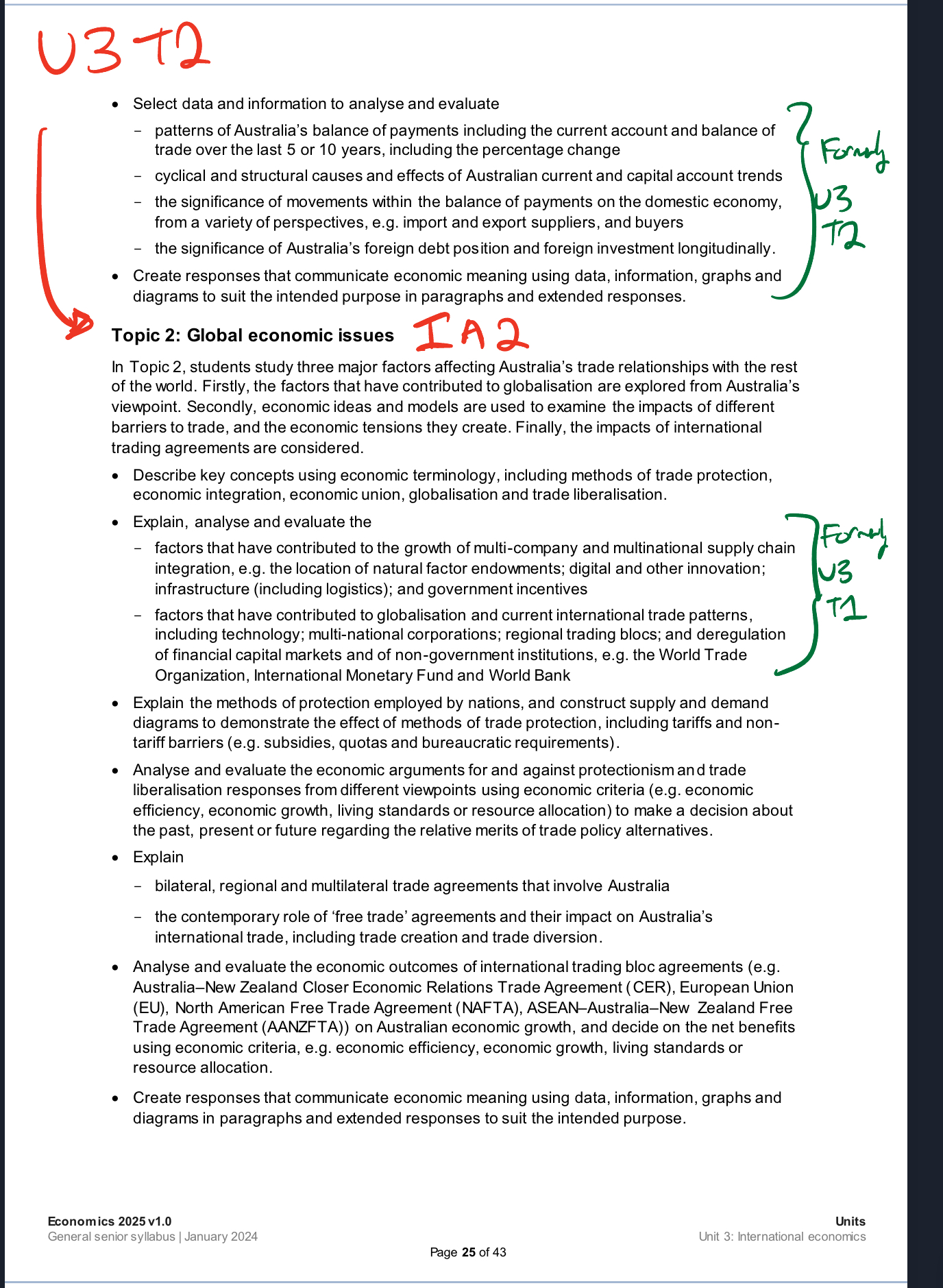 Unit 4: More substantial changes
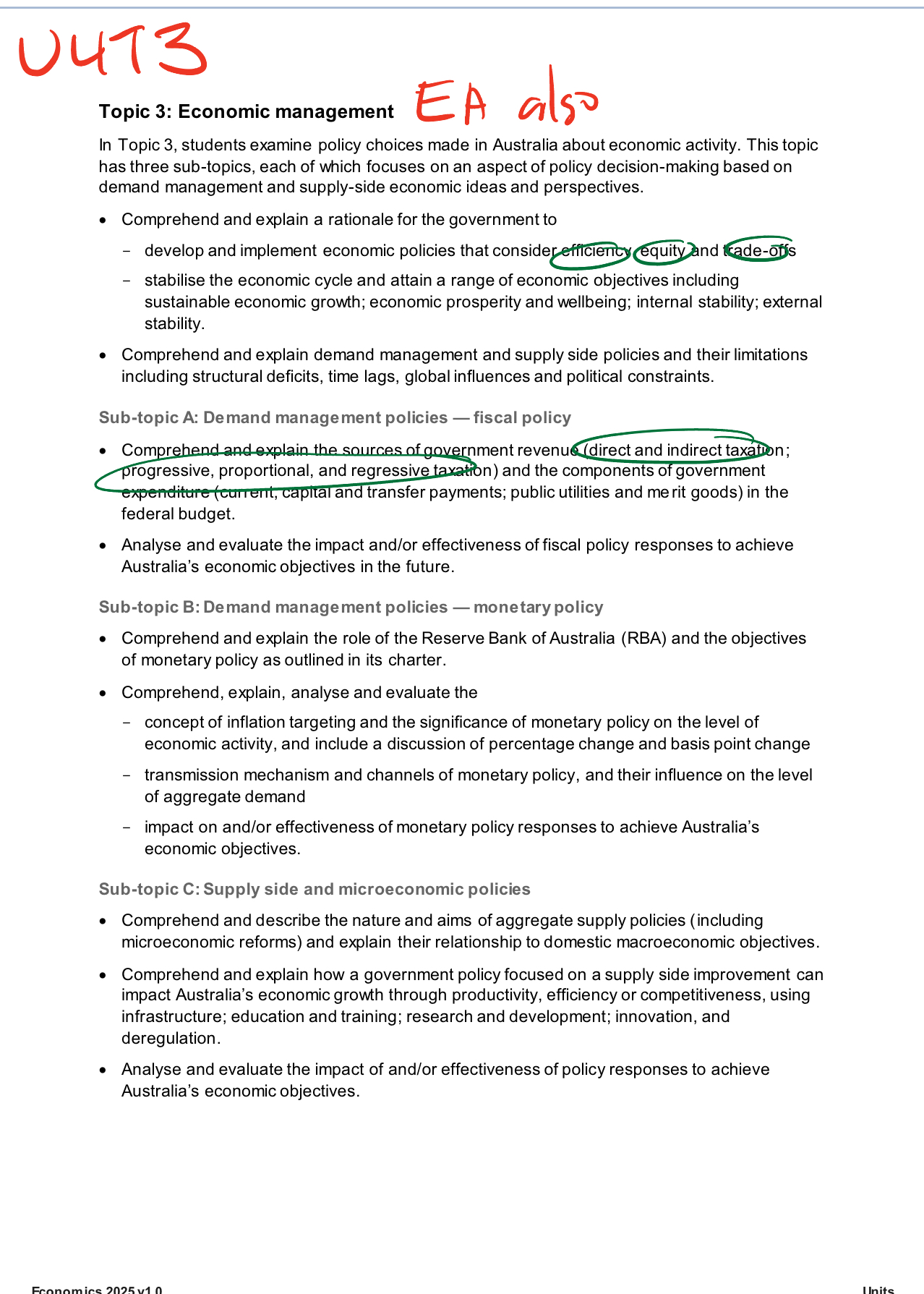 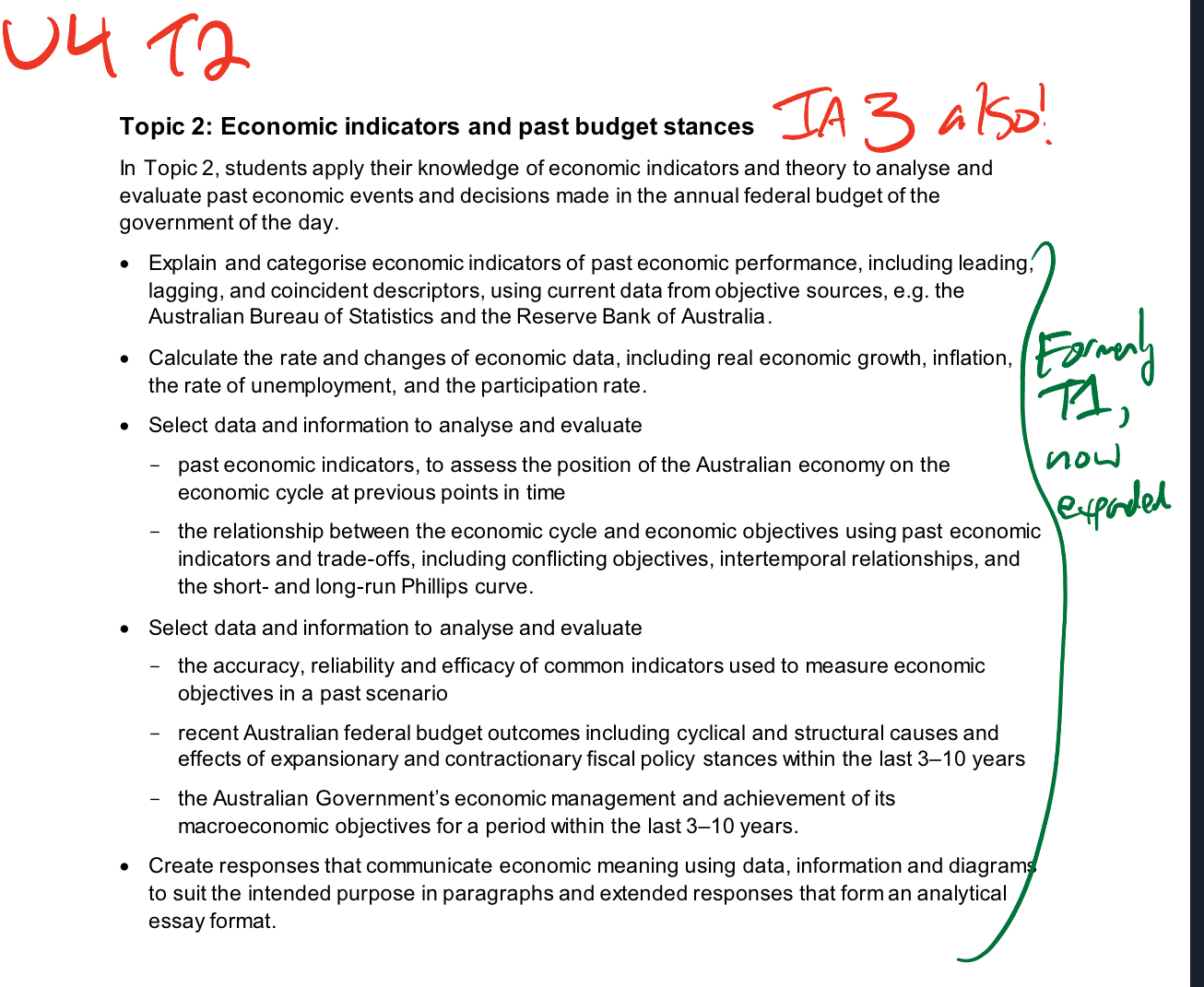 IA1 Specifications
IA1 Evaluating
IA2 Specifications
IA2 Comprehending and Analysing
IA3 Evaluating and Creating
IA3 Specifications
External Specifications
Summary of personal takeaways
Glossary of cognitive verbs appears unchanged
2018 glossary is hyperlinked explicitly
“Selecting ISMG” is gone
slight merge with Analysing and Creating
Meaning the numbers, up to 25 are different now
IE 54664=25 for IA2 is now 6874=25
The word “conclusion or decision” in Evaluating is now just “Decision”
Not really important, just simpler and therefore good
Not many changes to Units 1 and 2
So a bit of breathing room to prepare for Unit 3 and 4 in 2026
Unit 3 is rearranged a bit
Some subject matter was swapped across Topics 1 and 2
They have different names as well
Unit 4 seems like the most substantially changed
Topic 1: Macroeconomic objectives
Topic 2: Economic Indicators and Past Budget Stances
Topic 3: Economic Management
IA3 now includes Topic 1 and Topic 2
EA includes Topic 1 and Topic 3
Unit 3 is rearranged a bit
Some subject matter was swapped across Topics 1 and 2
They have different names as well
Unit 4 seems like the most substantially changed
Topic 1: Macroeconomic objectives
Topic 2: Economic Indicators and Past Budget Stances
Topic 3: Economic Management
IA3 now includes Topic 1 and Topic 2
EA includes Topic 1 and Topic 3
Possible next steps…
New ISMG into 2025 Unit 1 and Unit 2
Possible jump-ahead with formative tasks to test new ISMGs with students and teachers. 
With Unit 3 and 4 (2026 - Make folder right now)
Cross-checking SR questions in IA1 to ensure they still match. Change ones that don’t. IE, can put  current account balance stuff in IA1 now
Cross-check IA2 research report for new ideas if inclined to change topic/task, IE Growth in MNCs  can go into research report now…
Cross-check IA3 Essay for new ideas if inclined to change topic/task
“past budget stances - Topic 2, historic placement on economic cycle”
Same cross-checks for Unit 1 and 2, but at this stage, what seems to stand out, are just the new ISMGs and the changes to Unit 3 and 4.
Thank you! (and here's a survey)